エリア：〇〇県〇〇町〇〇温泉地区
様式２
個別事業計画概要（見本）
様式１ 地域計画の個別事業計画と同じ資料
要項P10  付録１.「地域一体型」補助対象事業補助対象事業の①～④、⑥いずれかの補助対象事業名をご記入ください
⑤交通関係事業の場合はP4をご作成ください。
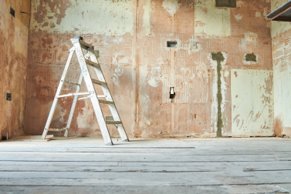 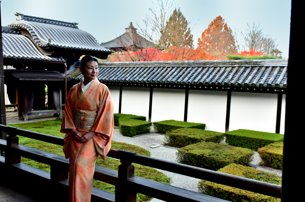 1
個別事業計画（見本）
スケジュール
事前
相談
建築確認申請が必要な場合は記載
2
個別事業計画（見本）
P1に記載した個別事業について、以下の書類をご提出ください。
①改修内容がわかる資料　例A
※ 改修工事費、設計費、付帯工事費、建物撤去工事費、撤去に係る事前調査費イベント開催経費、コンテンツ開発費、消耗品費等
例Aの方が審査が早く進みますが、難しい場合は例Bをご提出ください。
例Aの(1) 基本設計図書、 (3) 見積書（内訳書）（相見積を含む）、(4) 施工工程表　は準備ができ次第早急にご提出ください。
①改修内容がわかる資料　例B
3